Webinar on COVID-19 Guidance for Early Learning and Care Contractors
Early Learning and Care Division and 
Fiscal and Administrative Services Division

Date:  April 30, 2021
Time:  10:00 AM – 11:00 AM
Welcome and Introductions
2
Meeting Agenda
Introduction and Director's Welcome
Post-June 30th Guidance
Management Bulletin 21-08 Update
Nutrition Services Update on the United States Department of Agriculture (USDA) Guidance
Program Quality Implementation Update
Fiscal Update
Questions
Closing
3
Post-June-30 Guidance Update
Post-June-30 COVID-19 Guidance
Transition Guidance
Transition Statutory Change Guidance
Photo Credit: Kidango Decoto Center; Union City, CA
4
Management Bulletin 21-08
Management Bulletin 21-08: Guidance Regarding the Extension of Temporary Emergency Childcare Services, Enrolling New Families in Temporary Emergency Childcare, Transition into Ongoing Childcare Services, and Assessment of Family Fees for Essential Workers and At-risk Populations

Extension of temporary Emergency Childcare for families currently enrolled
Enrollment of new families into temporary Emergency Childcare
5
Nutrition Services Division Updates:School Year 2021–22
COVID-19 Child Nutrition Responses #85 – 96
Effective July 1, 2021–June 30, 2022, except:
Meal Pattern Flexibility #90 October 1, 2021–June 30, 2022
Onsite Monitoring Waivers #94-96 August 4, 2020; 30 days following federal declaration of end of pandemic
Child Nutrition Program (CNP) operators must apply to utilize these waivers
6
School Year (SY) 21–22 Waivers (1)
Child Nutrition Response #87
Non-Congregate Meal Service
Child Nutrition Response #88
Meal-time Flexibilities
Child Nutrition Response #89
Parent and Guardian Meal Pick Up

Apply to National School Lunch Program (NSLP), School Breakfast Program (SBP), Seamless Summer Option (SSO) and Child and Adult Care Food Program (CACFP)
Use only as long as needed
7
SY 21–22 Waivers (2)
Child Nutrition Response #91
Only waives the following CACFP meal pattern requirements:
Whole-grain rich requirement
Implementation of crediting grains using ounce equivalents by October 1, 2021
Low-fat (1%) milk must be unflavored

Applies to CACFP only
Approved on a case-by-case basis
8
SY 21–22 Waivers (3)
Meal pattern flexibility requests for CACFP must:
Be targeted and justified
Demonstrate need
Include plans to maintain nutritious meals
Assure a search for alternatives has been completed prior to using these flexibilities

Approved on a case-by-case basis
9
SY 21–22 Waivers (4)
Child Nutrition Response #93
Allows the following sponsors, regardless of their location, to claim all snacks or meals at the free rate or Tier I reimbursement rate, as applicable:
CACFP At-Risk Afterschool care centers
Day Care Homes
10
SY 21–22 Waivers (5)
Child Nutrition Response #95
Onsite Monitoring of CACFP (state agency reviews)
Child Nutrition Response #96
Onsite Monitoring of CACFP (sponsors)

Expire 30 days after the end of the public health emergency
11
Program Quality Implementation Update
12-month Eligibility reminders to the field
 12 months is 12 months
 Continuity of care

Monitoring, training, technical assistance  
 Transition activities
 Consultant assignments
 Thank you for your flexibility with monitoring this year!
12
Save the Date!
You Are Heroes! Year-end Celebration with the PQI Office
Date: June 9, 2021
Time: 10–11:30 a.m.
We are excited to hold this year-end event. Please hold the date!
Photo Credit: Ford & Shannon TK;Richmond, CA
13
Fiscal Update: Annual Contract Rollover Process
Annual "Rollover" Process
No change to process for Fiscal Year (FY) 2021-22
Types of Funding Removed During Rollover
One-time funding specific to FY 2020-21 
Reverting Intra-agency and Inter-agency Transfers
No contract is being reduced due to the transition of programs to the Department of Social Services
14
Fiscal Update: Stipend Payments
Coronavirus Response and Relief Supplemental Appropriations (CRRSA) Act flat-rate $525 Stipends
Initial CRRSA Stipends Received by Contractors in mid-April
Subsequent CRRSA Stipends forthcoming in May for:
Revised caseload information as of April 19, 2021
Alternative Payment/CalWORKs - children with multiple providers
Additional CRRSA Stipend allocations pending for:
Children with multiple FCCHN providers for Preschool (CSPP), General Childcare (CCTR), Family Child Care Homes (CFCC), and Migrant (CMIG)
Email to contractors by Friday, April 30, 2021
Response due by Wednesday, May 12, 2021
15
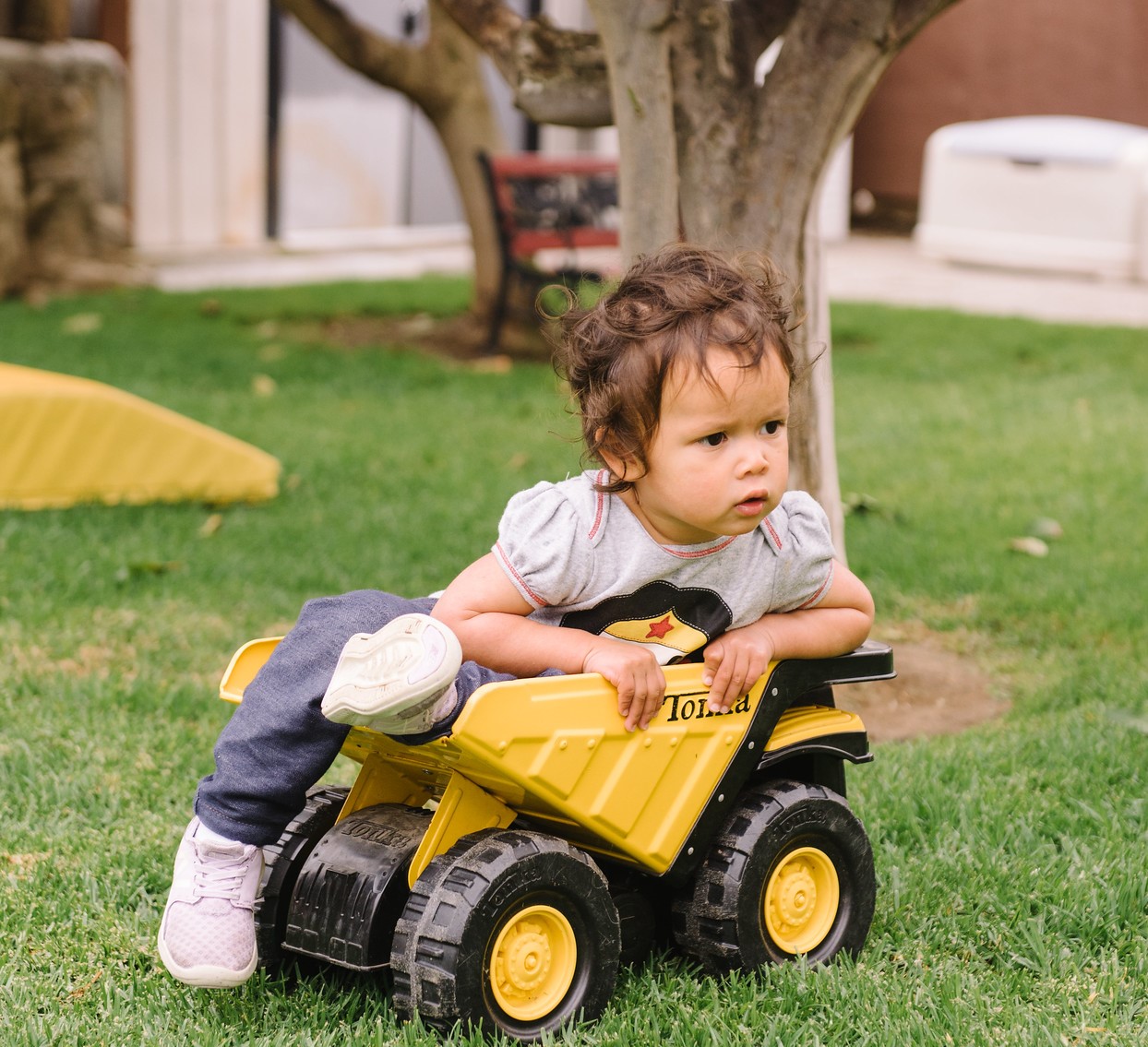 Questions
Photo Credit: My Little Kids Daycare, FCC; Ventura, CA
16
Resources
The ELCD COVID-19 Guidance web page
https://www.cde.ca.gov/sp/cd/re/elcdcovid19.asp
Webinar slides, MBs, Frequently Asked Questions (FAQs)

The ELCD Emergency email inbox
ELCDEmergency@cde.ca.gov

The PQI Office Regional Consultants 
https://www.cde.ca.gov/sp/cd/ci/assignments.asp
Consultants are most easily reached by email 
or by phone at 916-322-6233
17
Closing
Photo Credit: TLC Preschool, Poplar Avenue School; Oroville, CA
18